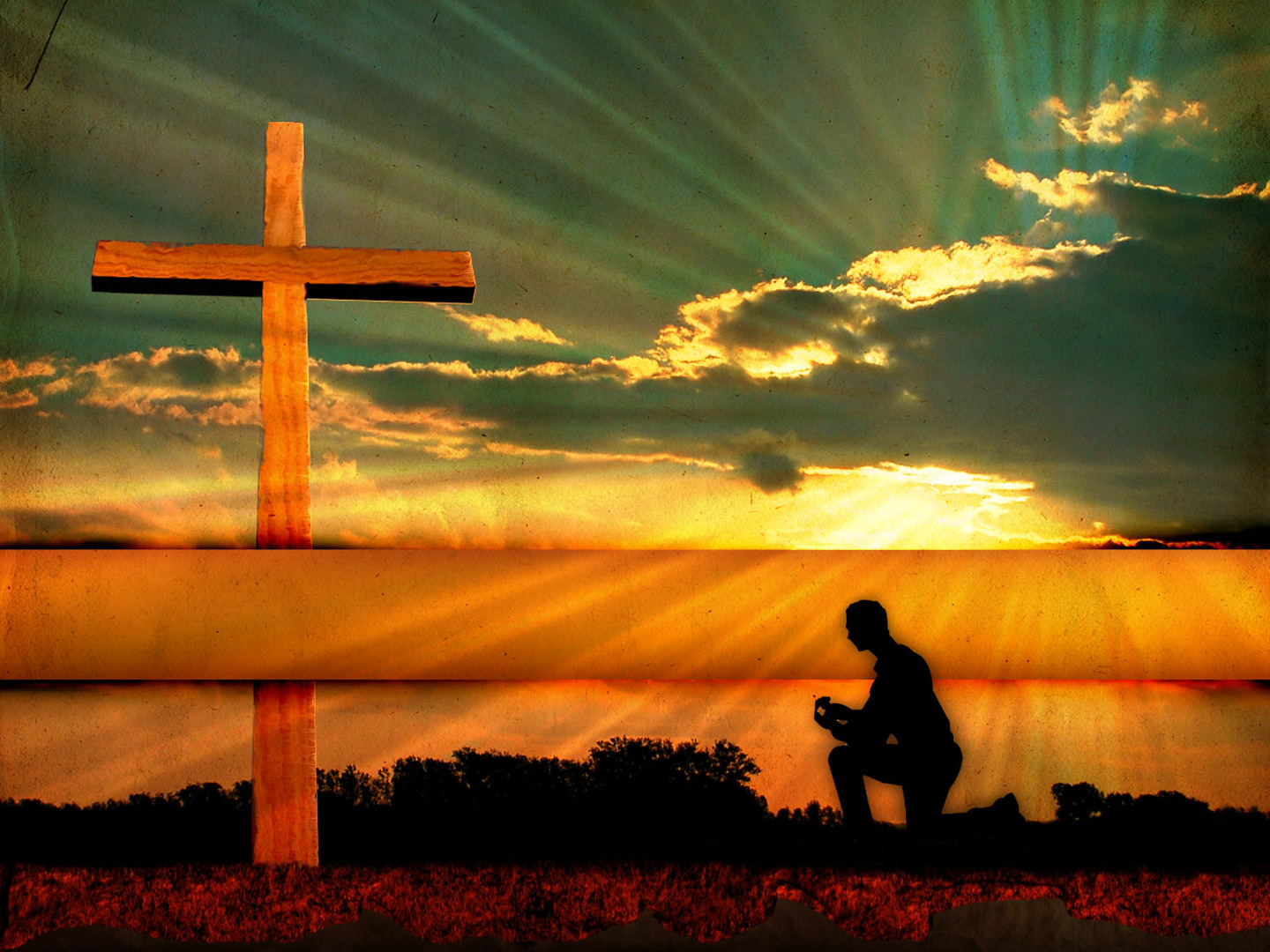 The Gospel of the
grace
of God
Acts 20:24
grace
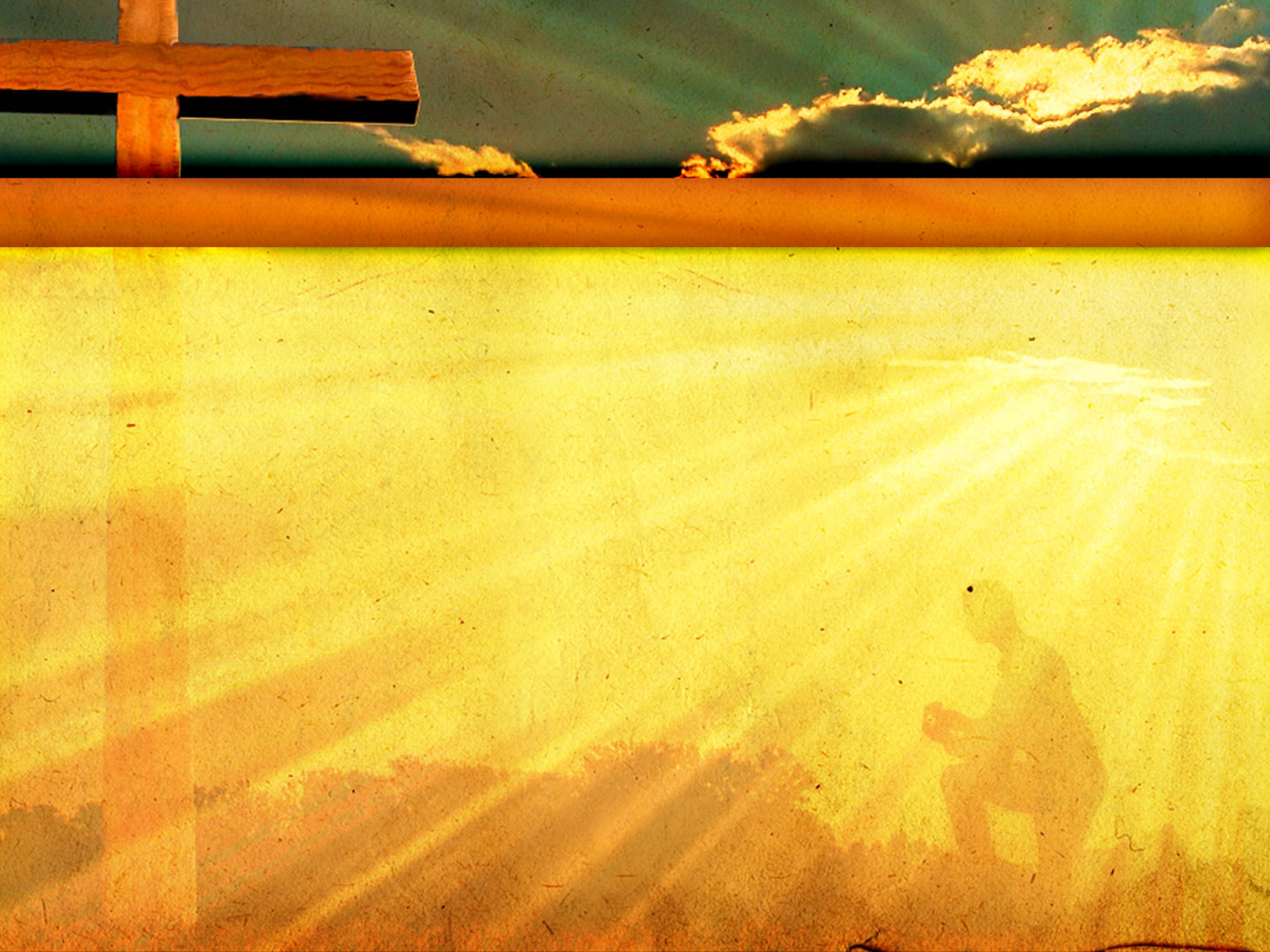 The Gift Of
Eph. 2:1-10
Without grace, we are dead.  With grace, we are alive.

Grace is an act of God’s love.

Grace is a free gift.